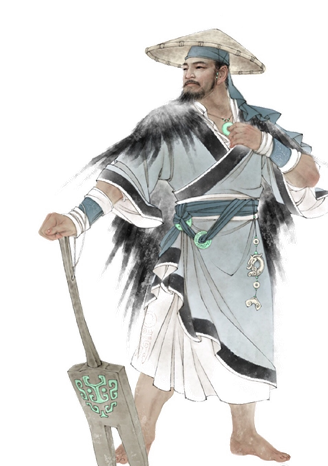 大禹治水
人教版小学语文二年级上册课件
汇报人：XX坊
第一PPT模板网-WWW.1PPT.COM
看到课题，你想问什么？
情境导入
感谢您下载第一PPT模板网提供的PPT模板。
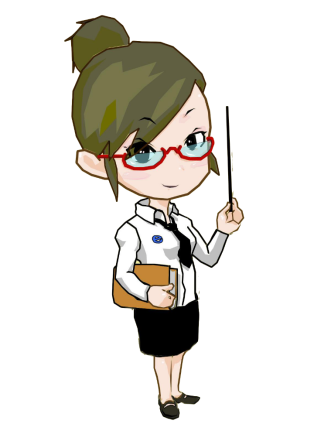 大禹是什么人？
大禹为什么要治水？
大禹是怎样治水的？
大禹治水的结果是怎样的？
课文解读
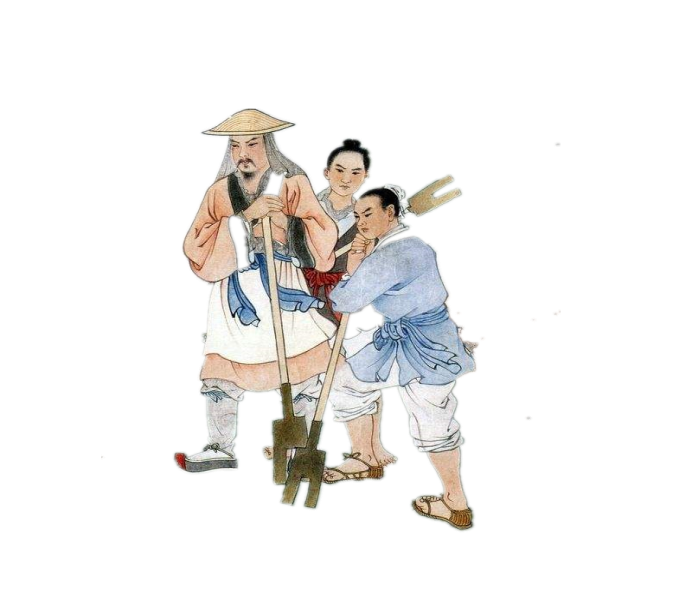 hóng  dú  shé  shòu shāng zāi nàn
洪    毒    蛇    兽      伤    灾   难
   

退   继    续    被    耕     恢
tuì  jì   xù   bèi  gēng  huī
课文解读
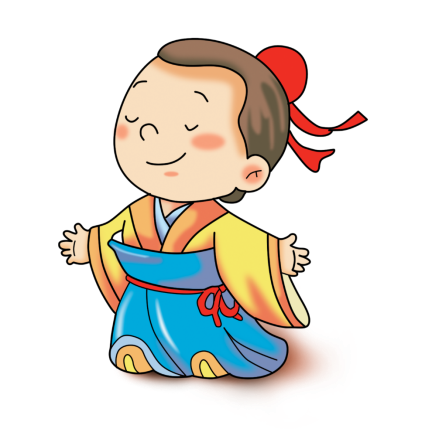 洪（       ）
难（       ）
认（       ）
业（       ）
洪水
灾（      ）     
道（      ）    
被（      ）     
产（       ）
水灾
灾难
河道
被迫
认真
事业
生产
课文解读
加一加：
氵+共=洪    虫+它=蛇  

衤+皮=被    忄+灰=恢
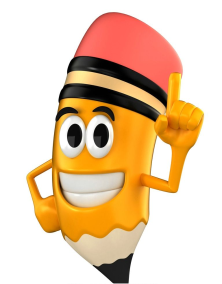 换一换：
哄-口+氵=洪    波-氵+衤=被
课文解读
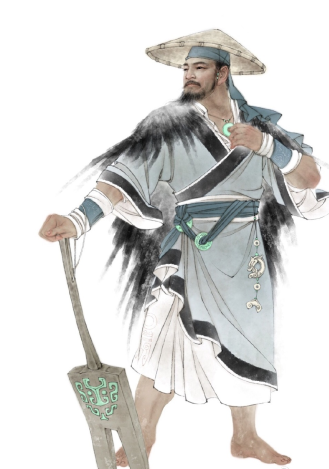 禹，后世尊称大禹，夏后氏首领。相传禹治黄河水患有功，受舜禅让继帝位。禹建立了夏朝，因此后人也称他为夏禹。他是我国中古时代与尧、舜齐名的贤圣帝王。
课文解读
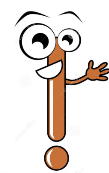 洪水给人们带来了什么灾难？
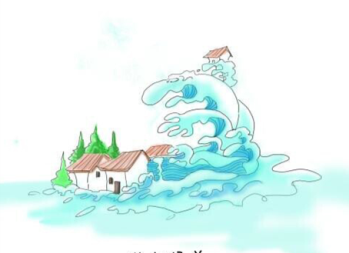 大水淹没了田地，冲毁了房屋，毒蛇猛兽到处伤害牲畜和百姓，人们的生活痛苦极了。
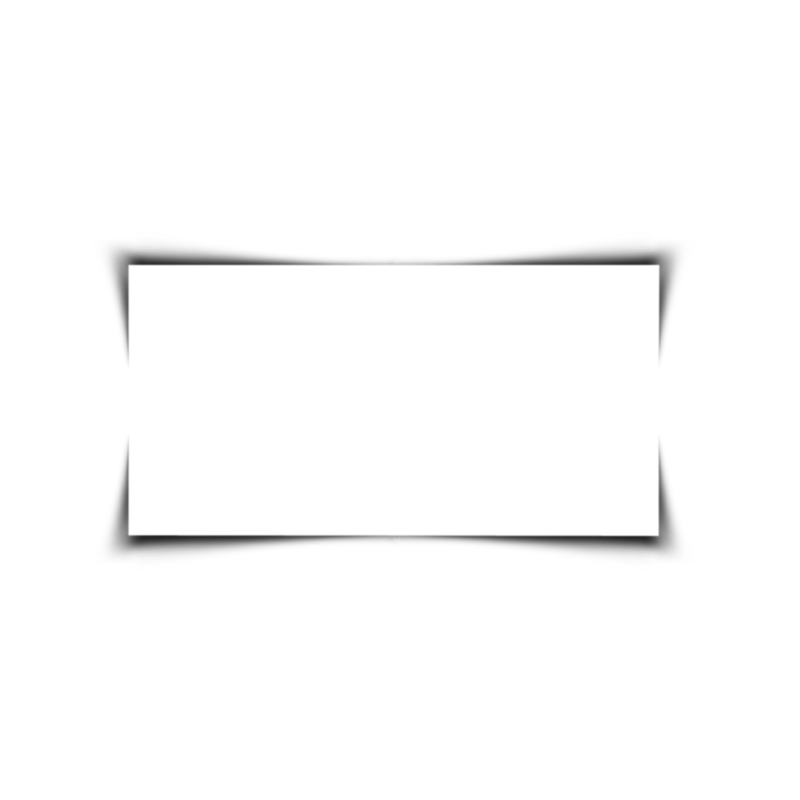 课文解读
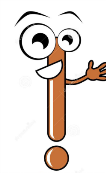 第一个治水的人是谁？他是怎样治水的？结果又怎样？
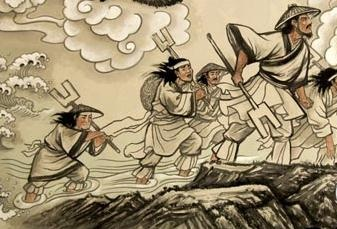 一个名叫鲧的人领着大家治水。
筑坝挡水
九年过去了，洪水仍然没有消退。
课文解读
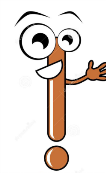 大禹为治水历时多长时间？付出了怎样的代价？
历时十三年。
十三年里，他到处奔走，曾经三次路过自己的家门口。可是他认为治水要紧，一次也没有走进家门看一看。
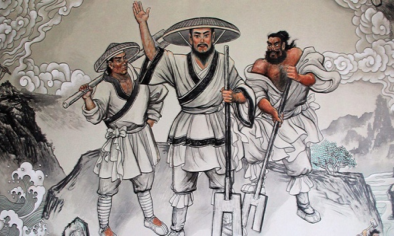 大禹治水，三过家门而不入。
课文解读
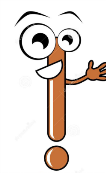 大禹是怎样治水的？
禹吸取了鲧治水失败的教训，采用疏导的办法治水。他和千千万万的人在一起，开通了很多河道，让洪水通过河道，最后流到大海里去。
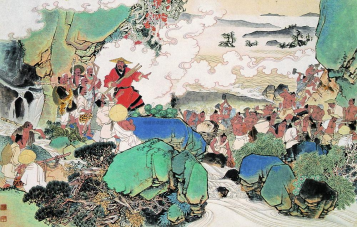 课文解读
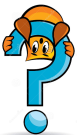 禹治水的结果怎样？
洪水终于退了，毒蛇猛兽被驱赶走了，人们把家重新搬了回来。大家在被水淹过的土地上耕种，农业生产渐渐恢复了，百姓过上了安居乐业的生活。
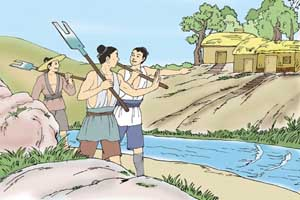 总结
通过学习本文，你觉得大禹是个怎样的人？
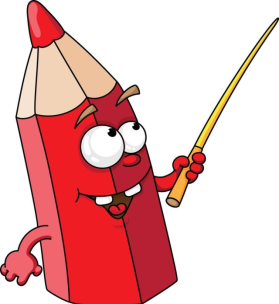 （1）有思想，懂得变通的人。
（2）仁者，顾全大局的人。
（3）一心为民的人。
练一练
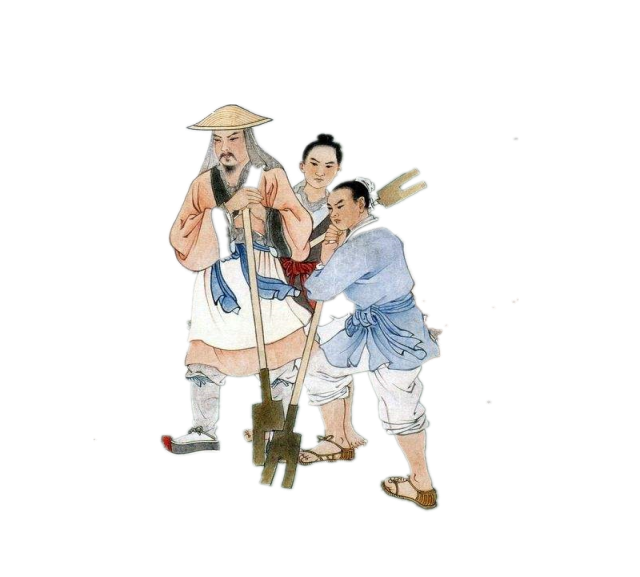 词语积累：
    千千万万
   （               ）               （              ）  

   （               ）               （               ）
高高兴兴
开开心心
明明白白
里里外外
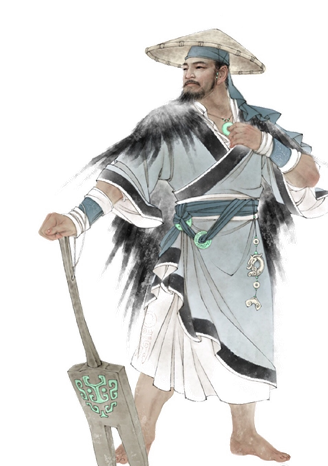 同学们   下课啦
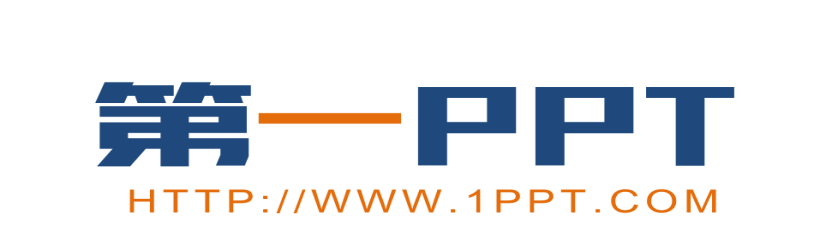 可以在下列情况使用
个人学习、研究。
拷贝模板中的内容用于其它幻灯片母版中使用。
不可以在以下情况使用
任何形式的在线付费下载。
刻录光碟销售。
PPT模板：       www.1ppt.com/moban/                    行业PPT模板：www.1ppt.com/hangye/ 
节日PPT模板：www.1ppt.com/jieri/                          PPT素材：       www.1ppt.com/sucai/
PPT背景图片：www.1ppt.com/beijing/                     PPT图表：       www.1ppt.com/tubiao/      
优秀PPT下载：www.1ppt.com/xiazai/                       PPT教程：       www.1ppt.com/powerpoint/      
Word模板：    www.1ppt.com/word/                        Excel模板：     www.1ppt.com/excel/  
个人简历：      www.1ppt.com/jianli/                         PPT课件：       www.1ppt.com/kejian/ 
手抄报：          www.1ppt.com/shouchaobao/          试题下载：      www.1ppt.com/shiti/  
教案下载：      www.1ppt.com/jiaoan/                       字体下载：      www.1ppt.com/ziti/